Redes de ComputadoresEndereços MAC e IP
José Legatheaux Martins

Departamento de Informática da
FCT/UNL
1
Objectivos da lição
O funcionamento da Internet exige que os computadores tenham endereços IP
Os sistemas de endereçamento têm um grande impacto na administração, gestão e escalabilidade de uma rede
Como são construídos e afectados os endereços IP é o objecto desta lição

Slides elaborados com alguns exemplos disponibilizados pelos autores do livro
James F. Kurose and Keith W. Ross, “Computer Networking - A Top-Down Approach Featuring the Internet,” 6th Edition, 2012, Addison Wesley
2
Nomes e endereços
Os nomes são mais fáceis de decorar
www.fc.unl.pt  vs.  193.136.120.1
Os endereços podem ter de mudar
E.g., mudou-se de computador, de rede ou de ISP
Ao mesmo nome podem estar associados vários endereços
E.g. O CLIP pode ter mais do que um servidor
E.g. O endereço de google.com pode variar com a posição do cliente
Podem existir diferentes nomes associados ao mesmo endereço
E.g., diversos serviços no mesmo computador
3
Hierarquias
Nos nomes DNS: www.fct.unl.pt
Domínio: afectado pelo administrador da UNL
Computador: afectado pelo administrador da FCT
Endereços IP: 128.112.7.156
Prefixo: afectados pelo ICANN, regional Internet registries, pelos ISPs e pelos administradores de rede
Computadores: estáticos ou via DHCP
Endereços MAC: 00-15-C5-49-04-A9
Blocos: afectados pela IEEE a fabricantes / vendedores
Interfaces: afectados pelos facbricantes
4
End. Origem   End. destino
7
1
6
6
2
0 a 1500
0 a 46
4
Preâmbulo
Dados
Pading
Checksum
Dimensão dos dados  ou protocolo
Início do
  frame
Frames Ethernet e pacotes IP
48 bits
48 bits
frame
B’s MAC
addr
A’s MAC
addr
Endereços IP
Origem e destino
A’s IP
addr
B’s IP
addr
Diferença entre
Ethernet II vs. 
Ethernet IEEE802.3
IP payload
Header
Payload
IP Packet
5
Endereços MAC e Endereços IP
Endereços IP: 32 (IPv4) ou 128 bits (IPv6) 
Endereços do nível rede afectados com uma estrutura hierárquica e ligados à localização
Identificam origem/destino do datagrama IP
Endereços LAN (ou MAC, Data-Link ou de nível canal) 
Indicam origem e destino da frame num canal multi-ponto
Têm 48 bits 
Únicos à saída da fábrica
6
Porquê dois tipos de endereços?
Os canais multi-ponto podem ser usados por diversos tipos de protocolos de rede
Para além do IP existem outros (e.g., IPX, Appletalk, X.25, …)
Diferentes canais de broadcasting têm diversos esquemas de endereçamento
Um computador pode deslocar-se na rede
Por isso tem um endereço IP que pode variar
Mas mantém o endereço MAC (da interface)
Durante o arranque o computador precisa de comunicar mas ainda não conhece o seu endreço IP
7
11000001
10000110
10011110
00000101
Endereços IP (IPv4)
Um número único com 32 bits
Identifica uma interface de um computador
Representado na notação:  193 . 134 . 158 . 5
193
134
158
5
8
Mais em detalhe
Para os computadores e os utilizadores os endereços IP parecem não ter estrutura
Mas a rede necessita de encaminhar pacotes com base no endereço IP de destino
Sem alguma estrutura ou hierarquia as tabelas de encaminhamentos seriam da dimensão do número de computadores activos (reachable)
Isso significaria que os routers tinham de ter entradas com milhões ou mesmo biliões de endereços
Porque não fazer como com os endereços das casas que têm uma hierarquia (país, cidade, rua, prédio, ...) ?
9
11000001
10000110
10011110
00000101
Os endereços IP são hierárquicos
Parte dita prefixo de rede e parte dita número do computador (esquerda / direita) 
193.134.158.0/24 é um prefixo com 24 bits
158
5
193
134
Network (24 bits)
Host (8 bits)
10
11000001
11111111
10000110
11111111
10011110
11111111
00000101
00000000
Prefixos e máscaras
Endereço
193
134
158
5
Máscara
255
255
255
0
11
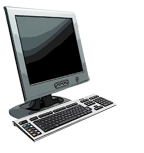 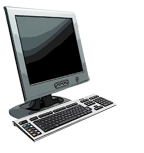 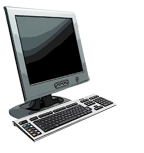 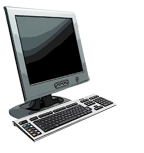 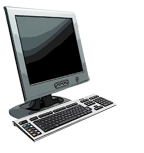 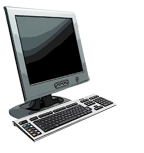 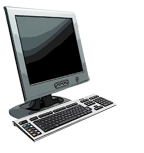 Os endereços IP estão associados a interfaces
223.1.1.1
223.1.2.1
223.1.1.2
223.1.1.4
223.1.2.9
223.1.2.2
223.1.3.27
223.1.1.3
223.1.3.2
223.1.3.1
12
Subnets IP
O encaminhamento IP agrupa os computadores por zonas ditas subnets
Uma subnet é um conjunto de interfaces que podem enviar directamente pacotes umas às outras
Cada subnet tem um prefixo IP próprio
Podemos, em primeira aproximação, associar uma subnet a um canal
Um canal ponto a ponto é uma subnet com duas interfaces directamente ligadas
Um canal de broadcast é uma subnet com muitas interfaces ligadas
13
223.1.1.0/24
223.1.2.0/24
223.1.1.1
223.1.2.1
223.1.1.2
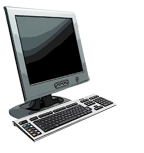 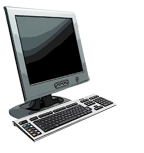 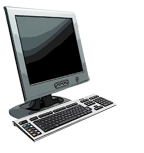 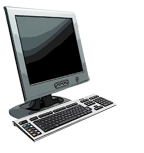 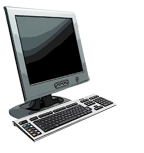 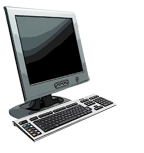 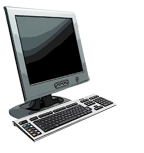 223.1.1.4
223.1.2.9
223.1.2.2
223.1.3.27
223.1.1.3
223.1.3.2
223.1.3.1
223.1.3.0/24
subnet
Rede IP com várias subnets
14
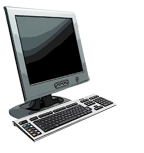 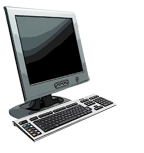 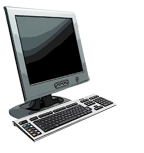 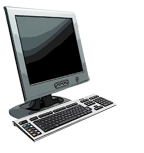 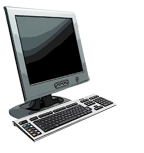 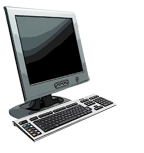 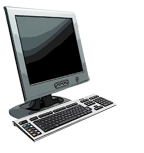 Quantas subnets?
223.1.1.2
223.1.1.1
223.1.1.4
223.1.1.3
223.1.7.0
223.1.9.2
223.1.9.1
223.1.7.1
223.1.8.1
223.1.8.0
223.1.2.6
223.1.3.27
223.1.2.1
223.1.2.2
223.1.3.1
223.1.3.2
15
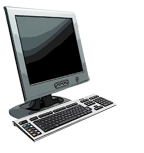 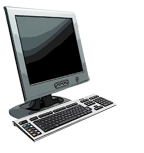 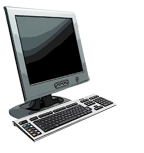 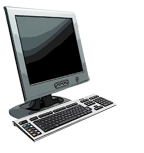 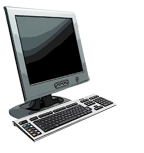 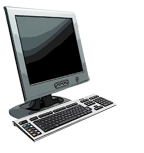 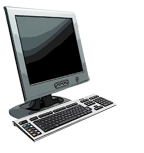 Resposta: 6
223.1.1.2
223.1.1.1
223.1.1.4
223.1.1.3
223.1.7.0
223.1.9.2
223.1.9.1
223.1.7.1
223.1.8.1
223.1.8.0
223.1.3.27
223.1.2.6
223.1.2.1
223.1.2.2
223.1.3.1
223.1.3.2
16
Como são afectados os endereços IP ?
Parte computador 
pode ser afectada manualmente, isto é, codificada num ficheiro de parametrização do computador
ou pode ser afectada dinamicamente por DHCP: Dynamic Host Configuration Protocol
Parte prefixo é geralmente afectada pelo administrador da rede numa rede grande
E em última análise é afectada pelo ISP ou pelos organismos de gestão de endereços da Internet
17
Hierarquia de prefixos IP
Os endereços são afectados por blocos hierárquicos
Na Internet global há cerca de 500.000 prefixos distintos, mas cada um decompõe-se noutros não visíveis globalmente
12.0.0.0/16
12.1.0.0/16
12.3.0.0/24
12.2.0.0/16
12.3.1.0/24
:
:
12.3.0.0/16
:
:
12.0.0.0/8
12.3.254.0/24
12.253.0.0/19
12.253.32.0/19
:
:
12.254.0.0/16
18
12.253.160.0/19
Como são afectados os prefixos de topo?
ICANN – Internet Corporation for Assigned Names and Numbers (www.icann.org)
 Afecta blocos de endereços às regional registries, que os afectam aos ISPs e organizações com necessidade de um prefixo próprio
Gere o DNS, mas subcontrata o serviço
Cria novos TLDs
Resolve disputas
19
Conclusões
Os endereços IP têm duas partes, o prefixo e o número de computador
Os prefixos estão associados a um sub parte da Internet (e.g. Instituição, edifício, rede sem fios, ...)
O conceito é hierárquico pois um conjunto com um único prefixo a certo nível pode decompor-se em mais subprefixos
A decomposição acaba nas subnets
Esta hierarquia é fundamental para a escalabilidade do encaminhamento na Internet
20